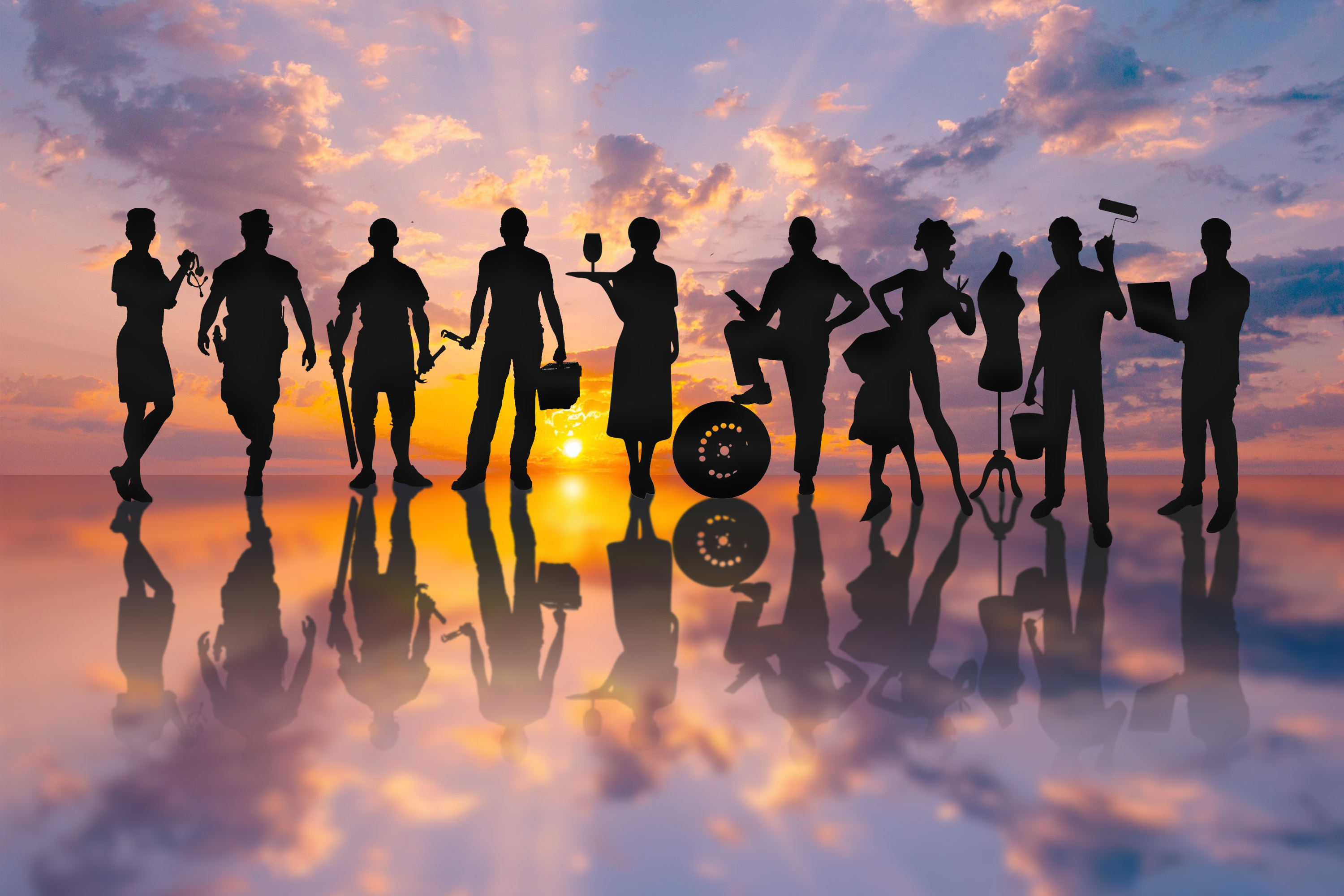 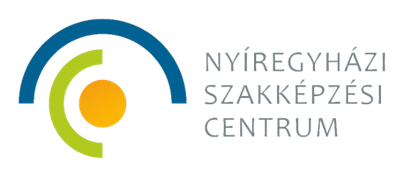 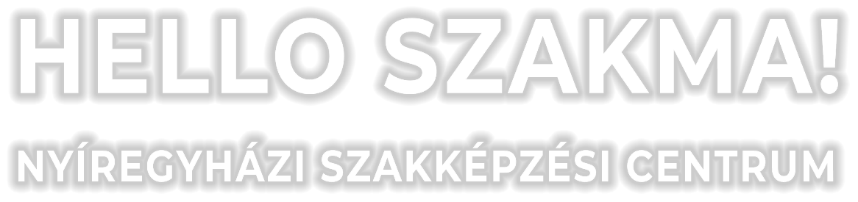 ODMhelyi tapasztalatok
HOME       SZAKMÁK       RUGALMAS TANULÁSI UTAK       NAPTÁR       VÉLEMÉNYEK       PARTNEREK       KAPCSOLAT
2023.08.31.
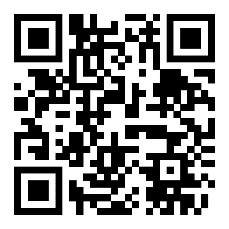 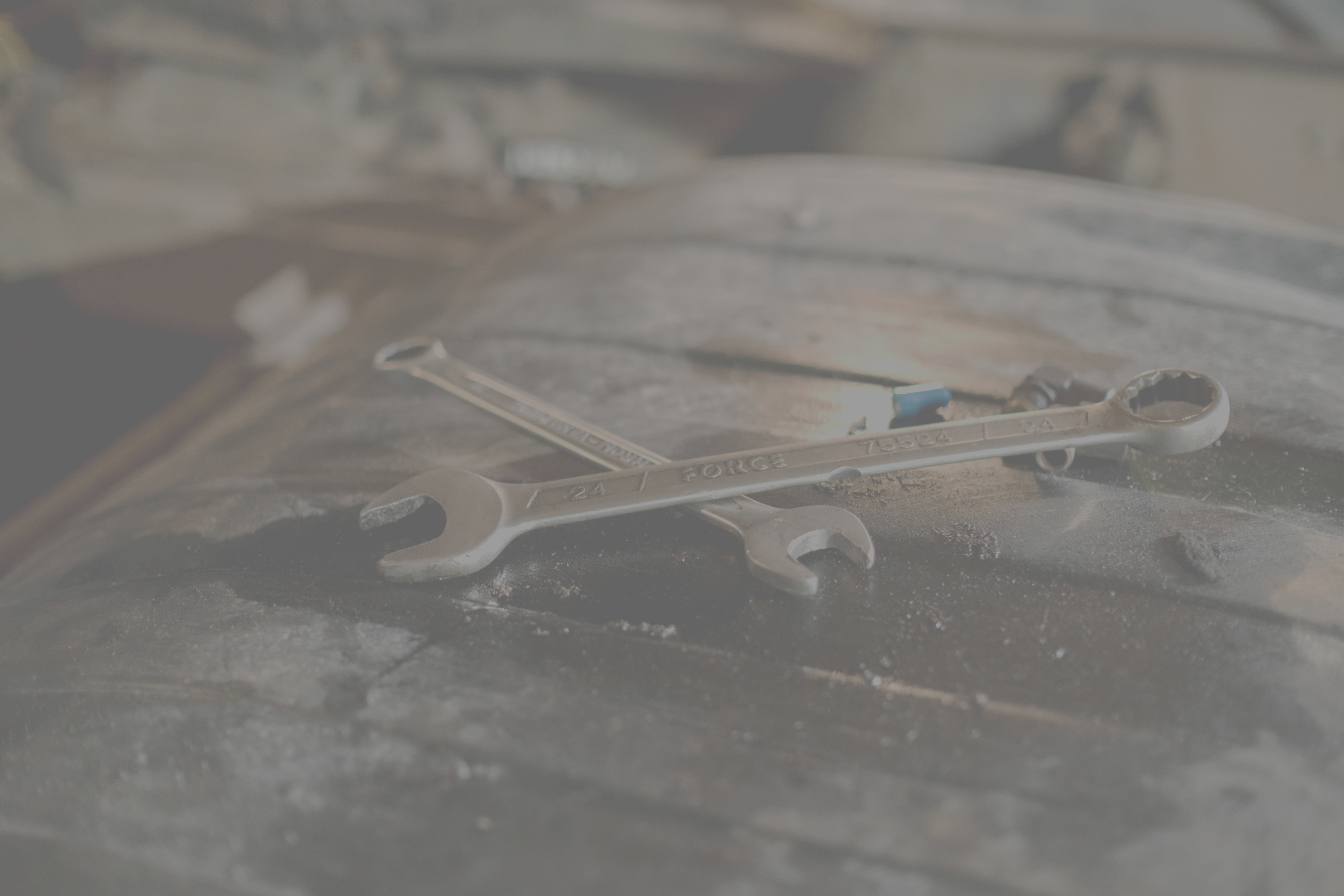 A Nyíregyházi Szakképzési Centrum 
minőségirányítási célrendszere
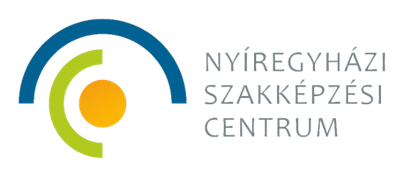 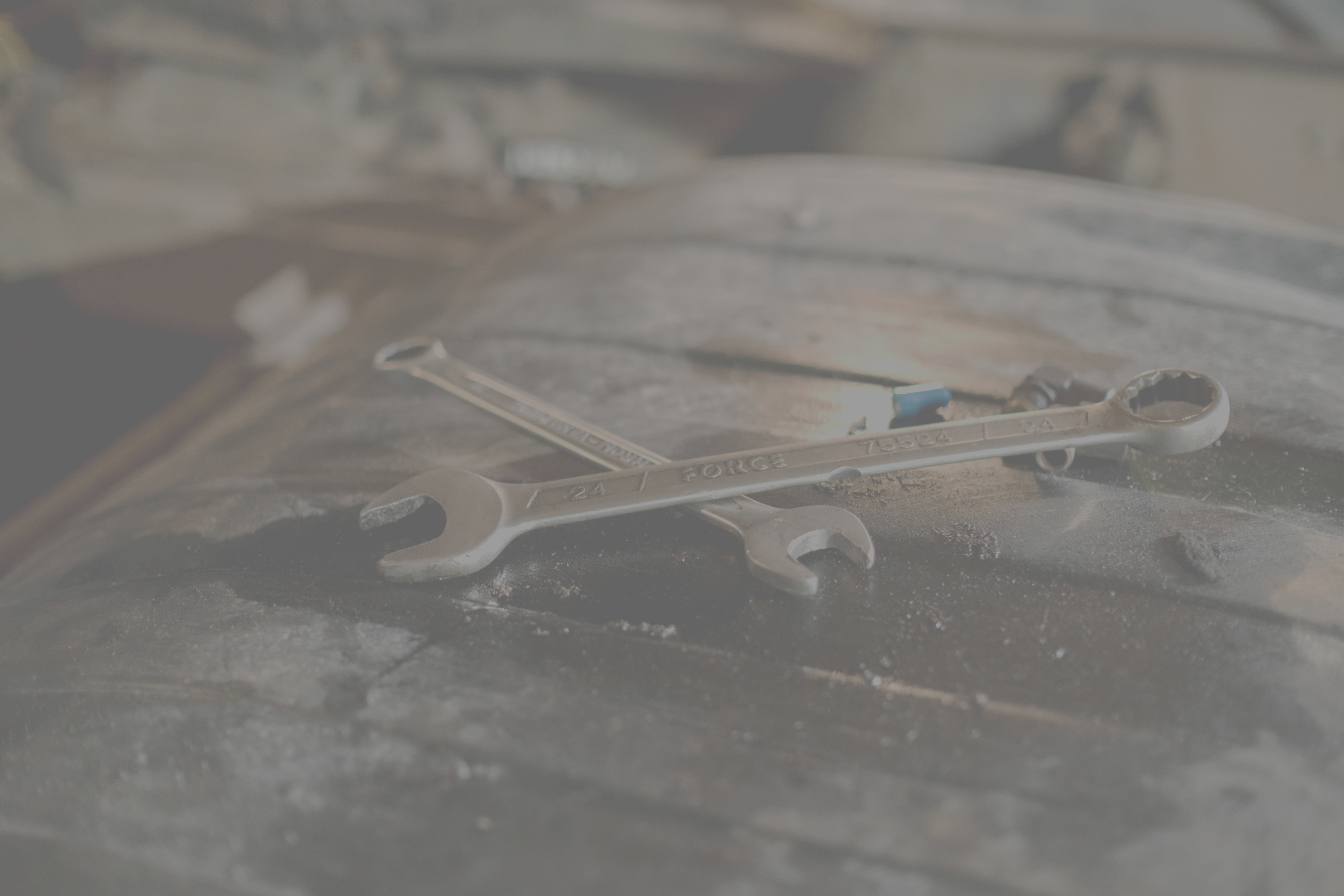 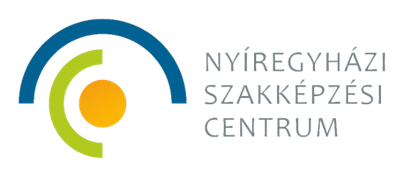 2022/2023-AS TANÉV – BESZÁMOLÓ
Megállapítások
Javaslatok
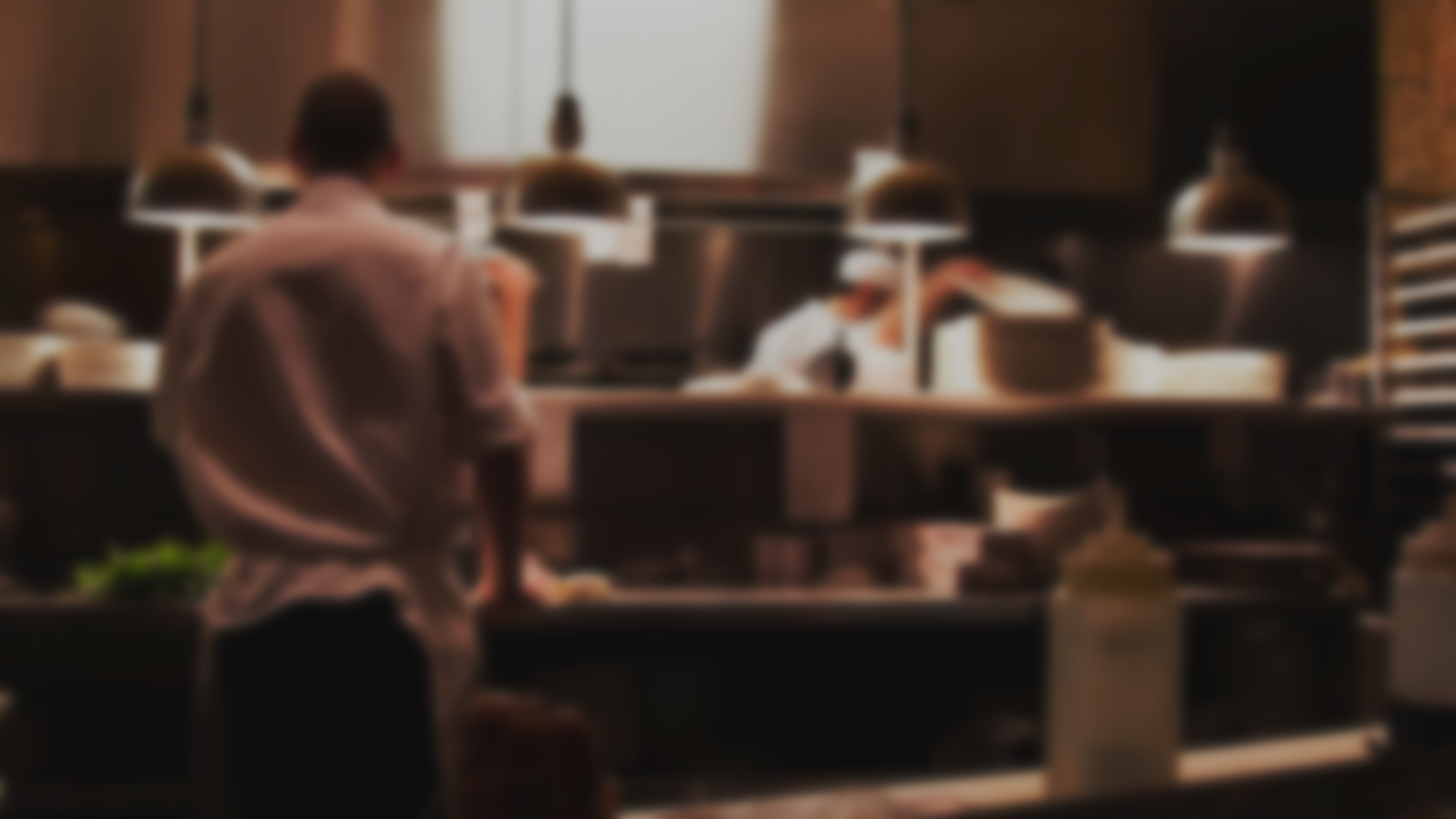 JÓ GYAKORLATOK A CENTRUMBAN
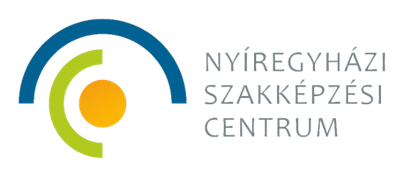 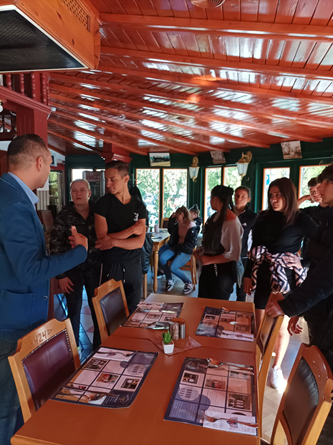 Job shadowing - Üzemlátogatások
Pályaorientáció (toborzás)
Készségfejlesztés
Projektoktatás
80 nap alatt a Föld körül projekt  – kompetenciafejlesztés, szakmai fejlődés (Dobbantó)
Tudásmegosztás - Országos konferenciák, Regionális workshop és verseny
IKK szakértő
Nyertes Erasmus+ pályázat (Műhelyiskola)
Modern tanulási környezet – Orientációs terem
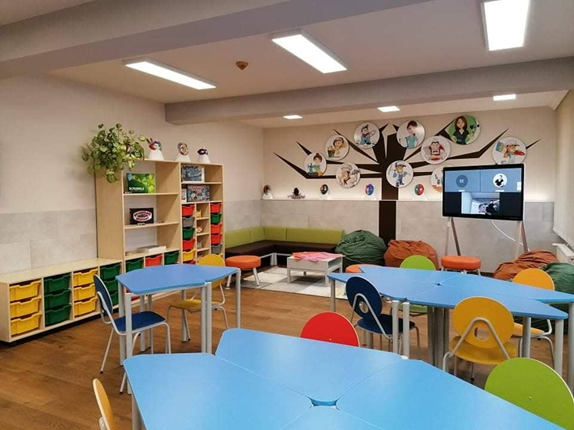 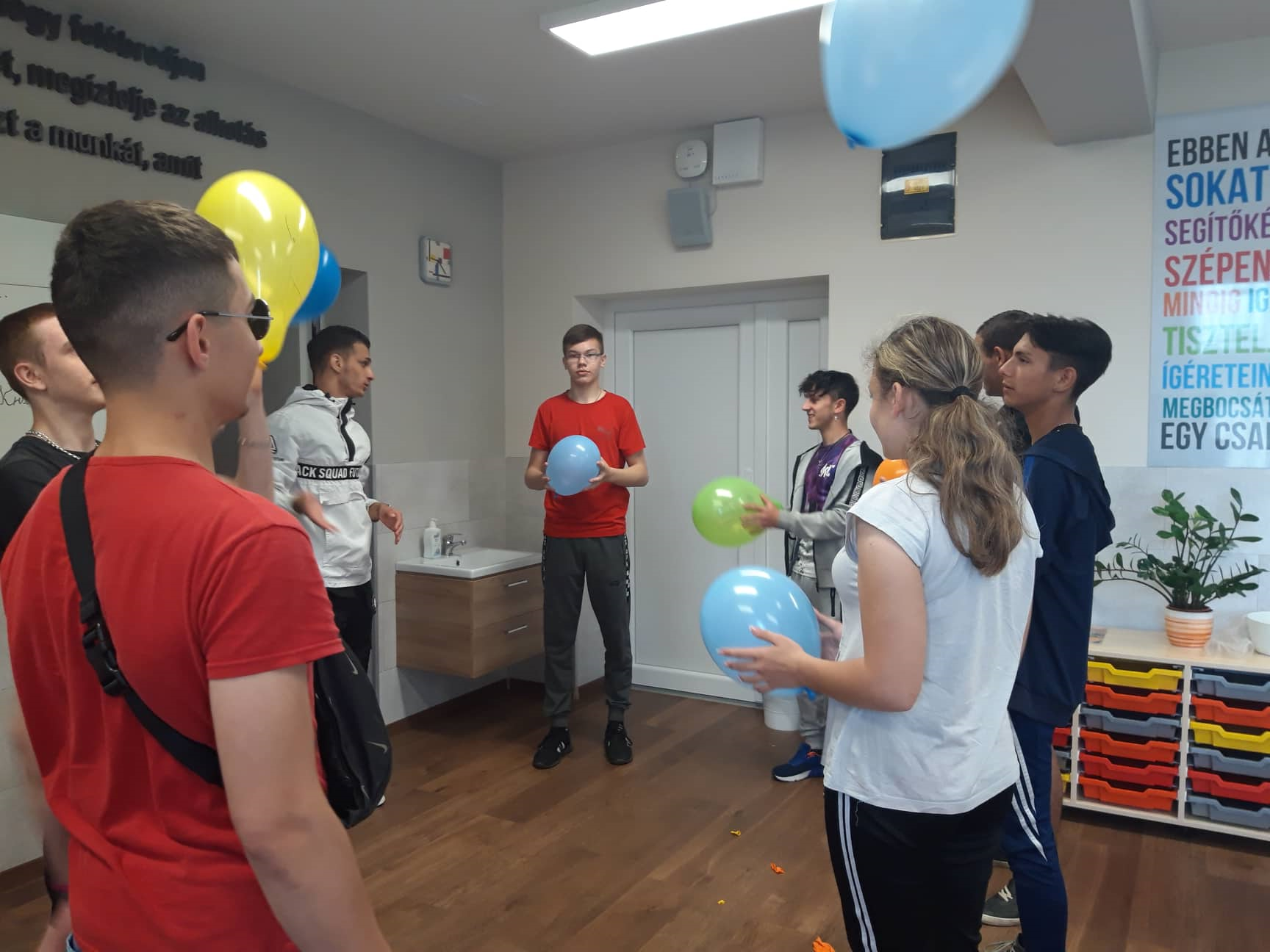 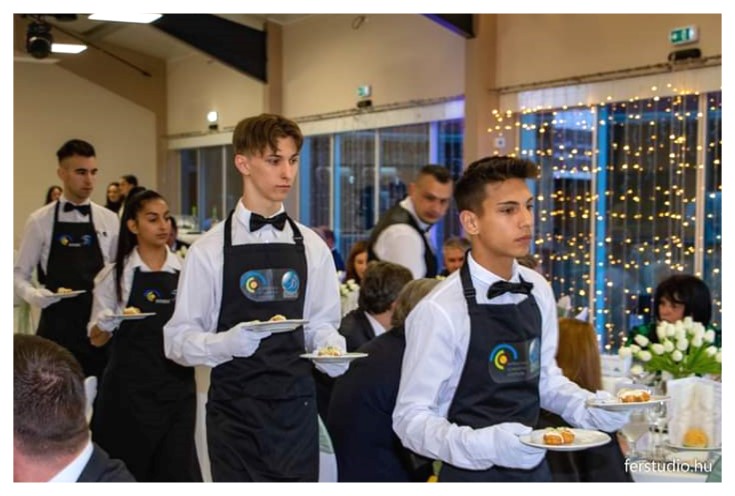 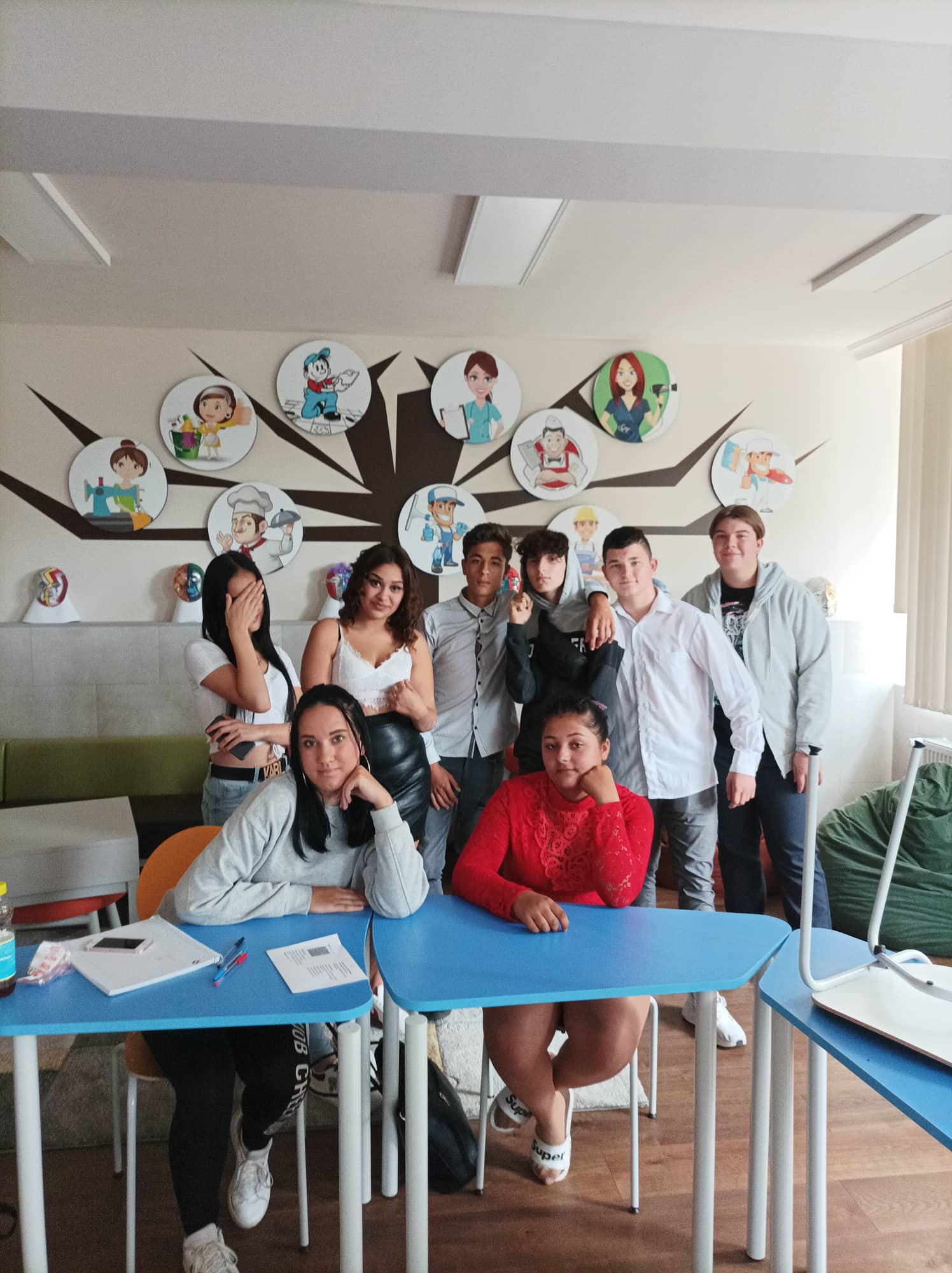 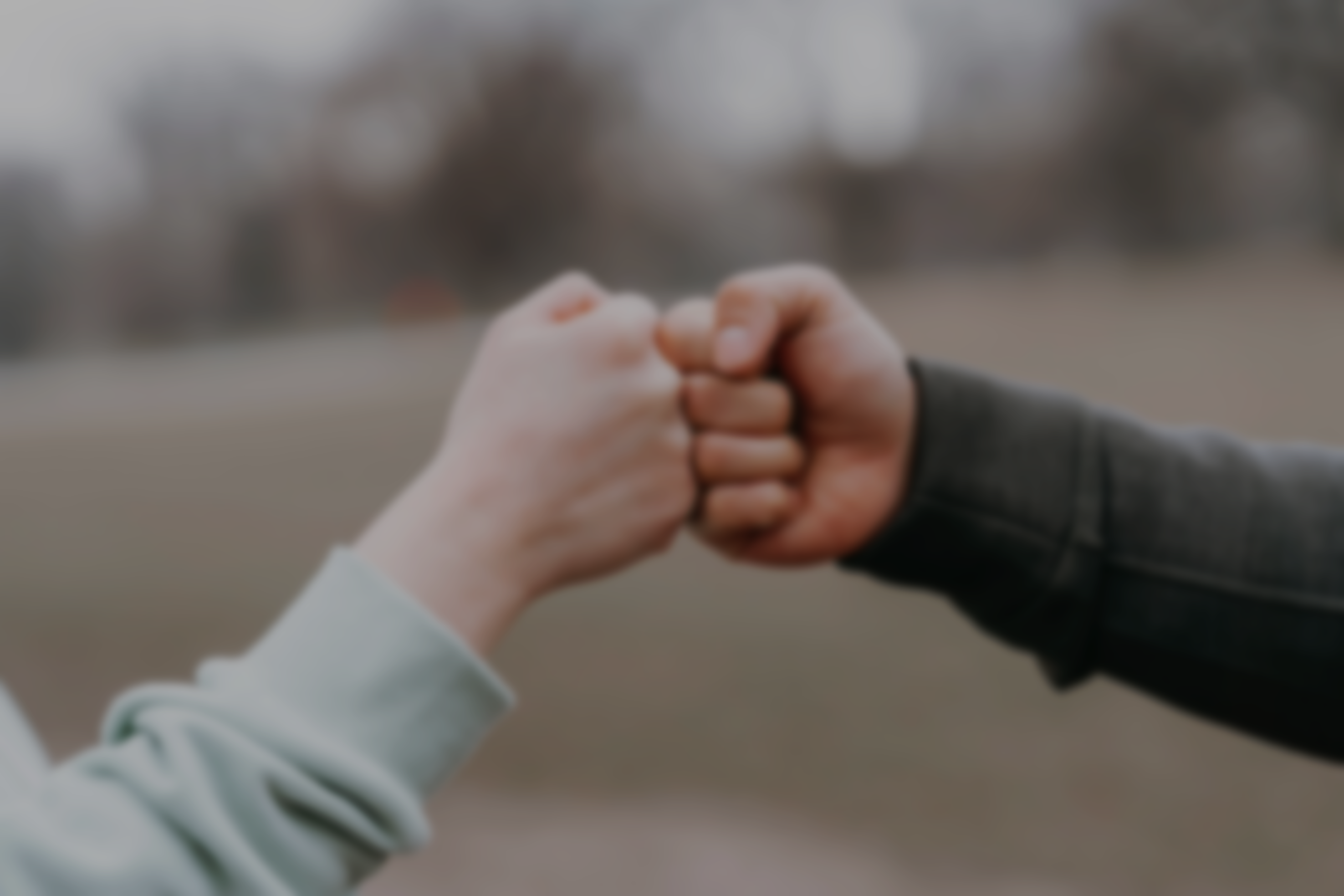 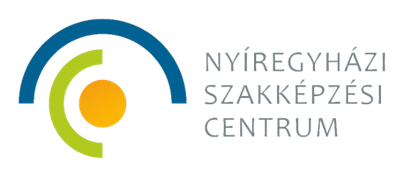 MÓDSZEREINK, ELVEINK
HETI PROJEKTMEGBESZÉLÉS
MENTORÁLÁS:egyéni életút figyelemmel kísérése, segítés
SZEMÉLYKÖZPONTÚ TÁMOGATÁS:egyéni szükségletekhez, fejlődési igényekhez igazodunk
ÉLETPÁLYA ÉPÍTÉS
SZOCIALIZÁCIÓ
TÜRELEM, EMPÁTIA, GYERMEKSZERETET
 MÓDSZERTANILAG BEVÁLT NAPINDÍTÁS : közös reggelikészítés, beszélgető kör
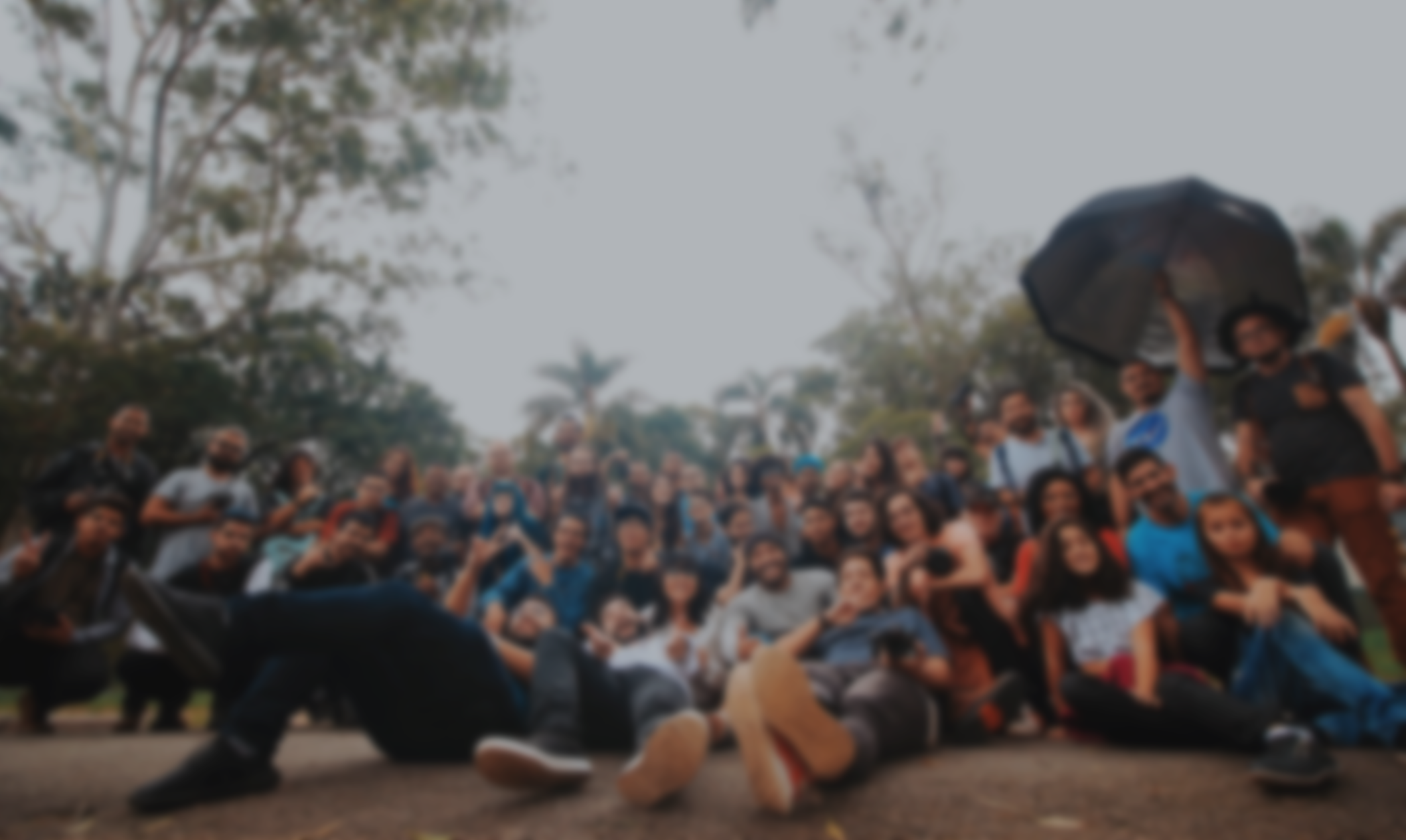 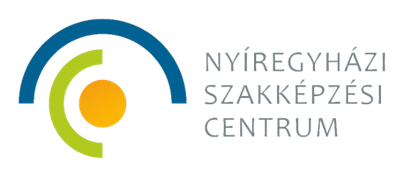 SEGÍTŐ SZAKEMBEREK
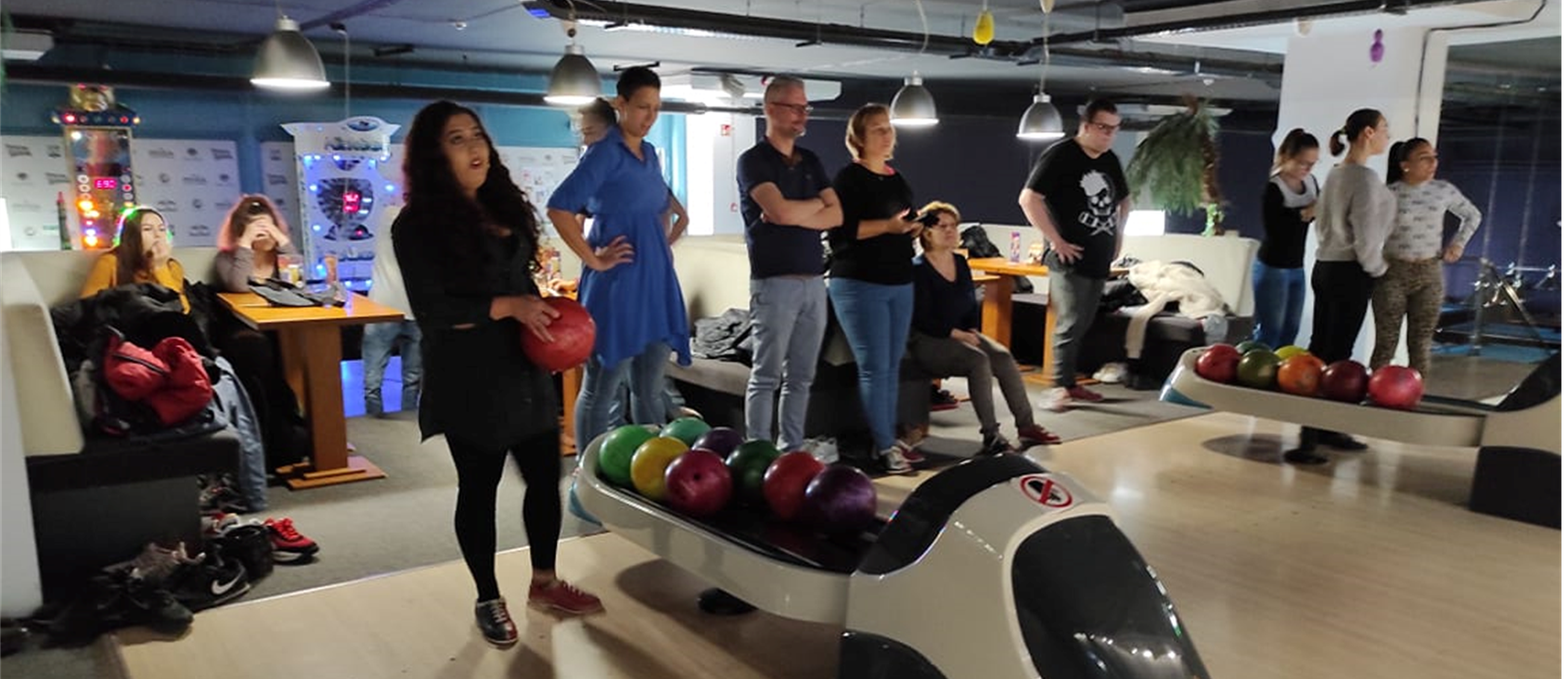 Centrum „kis szakszolgálat”
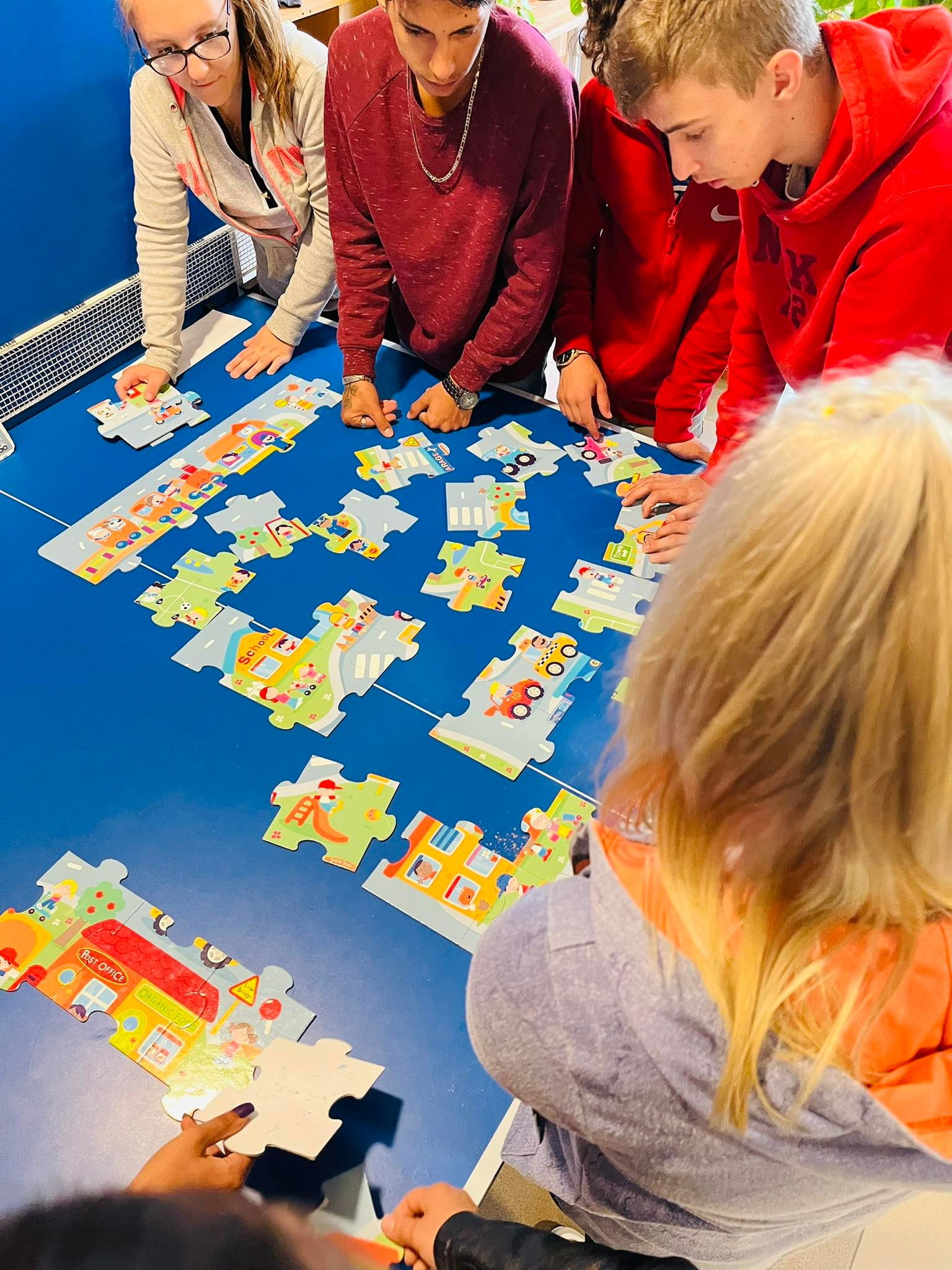 Iskolapszichológus
Óvodai és iskolai szociális segítő
Iskolaőr
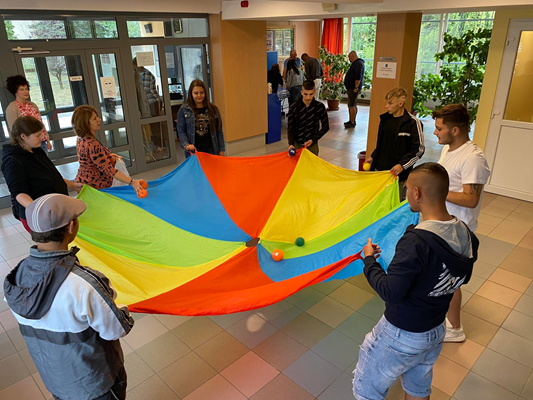 Gyógypedagógus
Fejlesztőpedagógus
Szociálpedagógus
Civil szervezetek
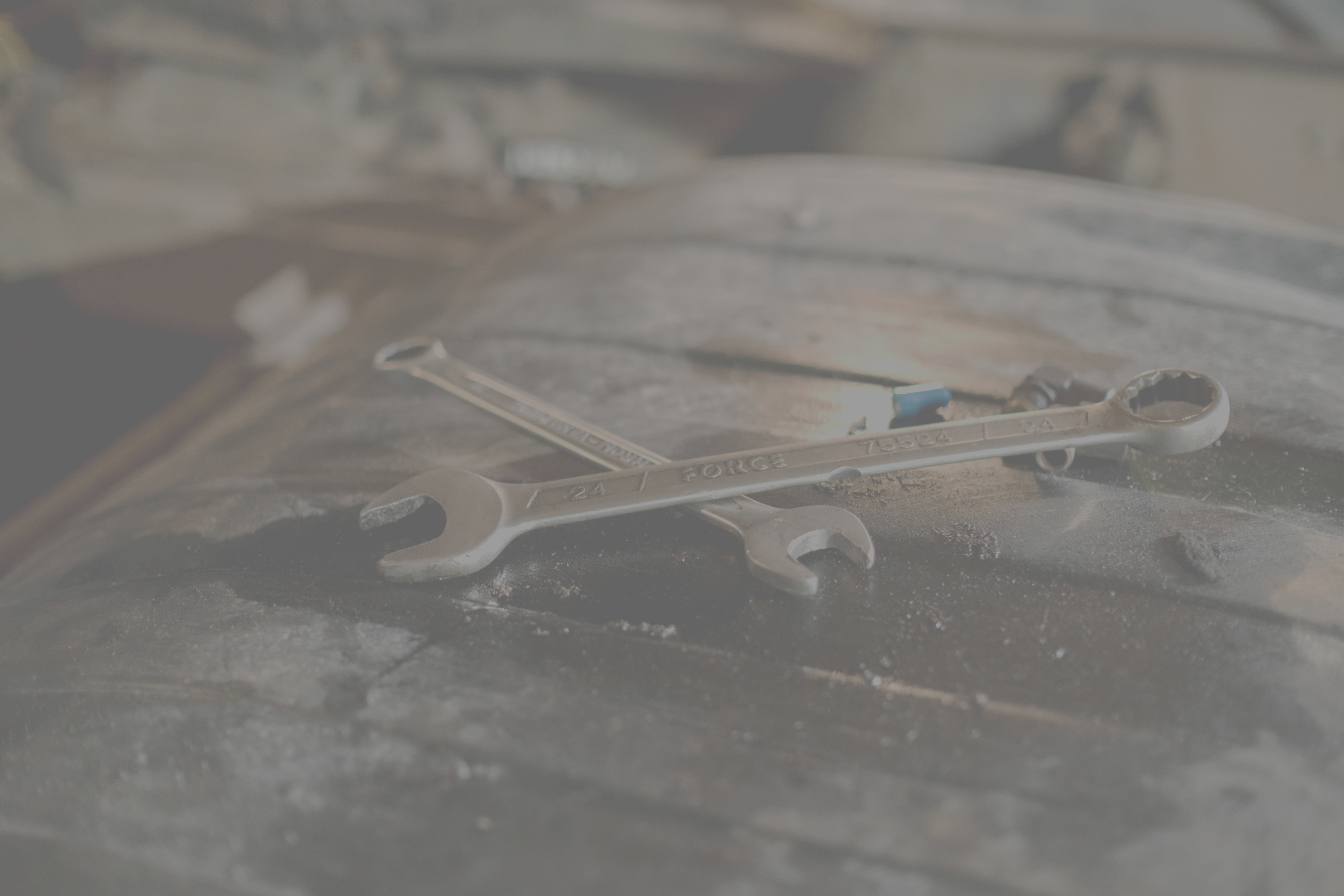 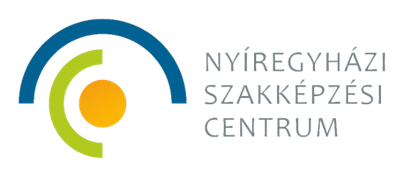 Együttműködések Nyíregyházán
KÉPES
ÉS
HAJLANDÓ
Nyíregyházi Foglalkoztatási Paktum – munkacsoportok
Szabolcs-Szatmár-Bereg Vármegyei Kormányhivatal - Foglalkoztatási Főosztály
Nyíregyházi Család- és Gyermekjóléti Központ
Esetmenedzserek  
Óvodai és iskolai szociális segítők 
Családsegítő szolgálatok
Sz-Sz-B vm. Gyermekvédelmi Igazgatóság és Területi Gyermekvédelmi Szakszolgálat
Kelet-Magyarországi Református Gyermekvédelmi Központ Nevelőszülői Hálózat
Szent Lukács Görögkatolikus Gyermekvédelmi Központ Nevelőszülői Hálózat
Általános Iskolák
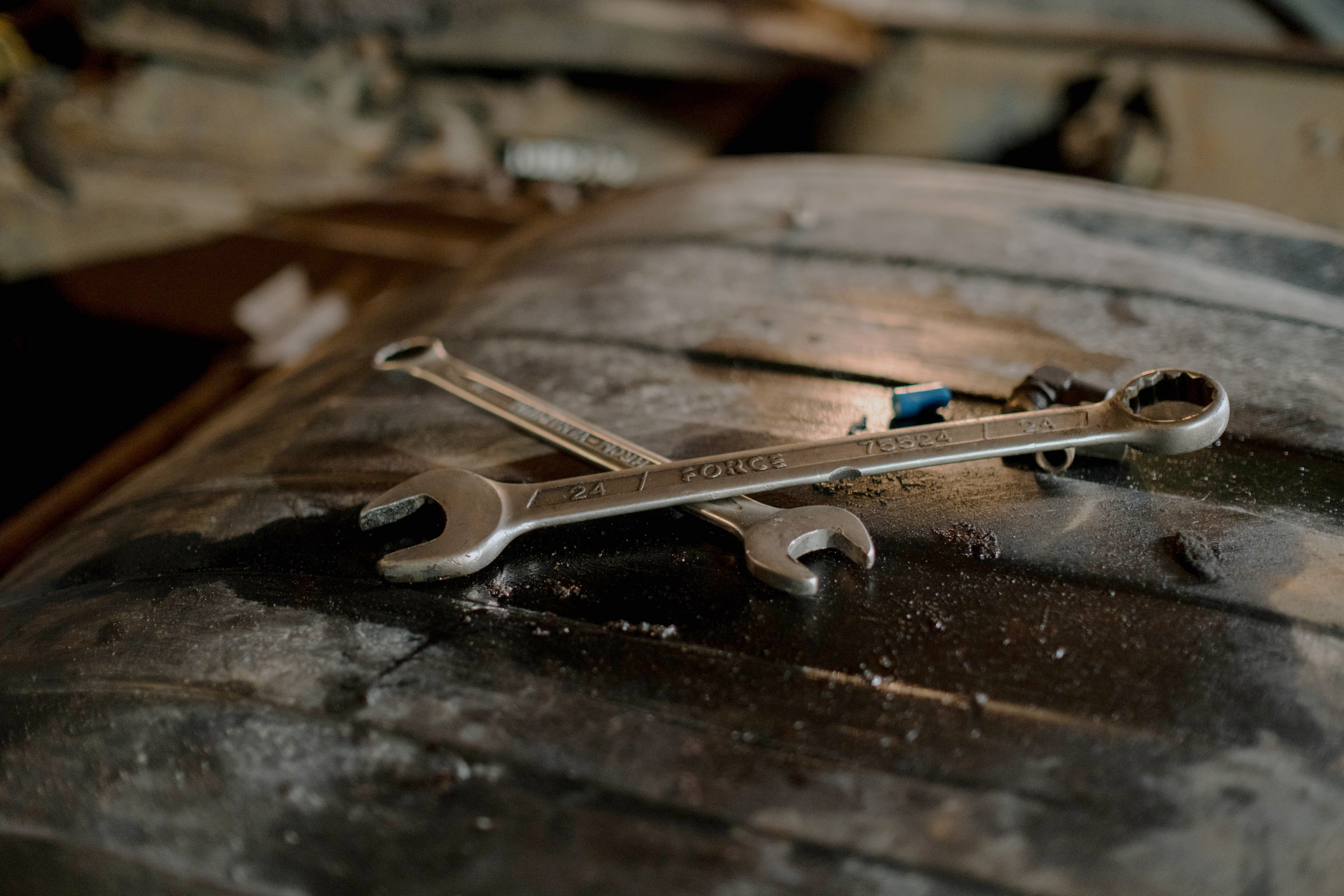 NEMKÉPES
ÉS
HAJLANDÓ
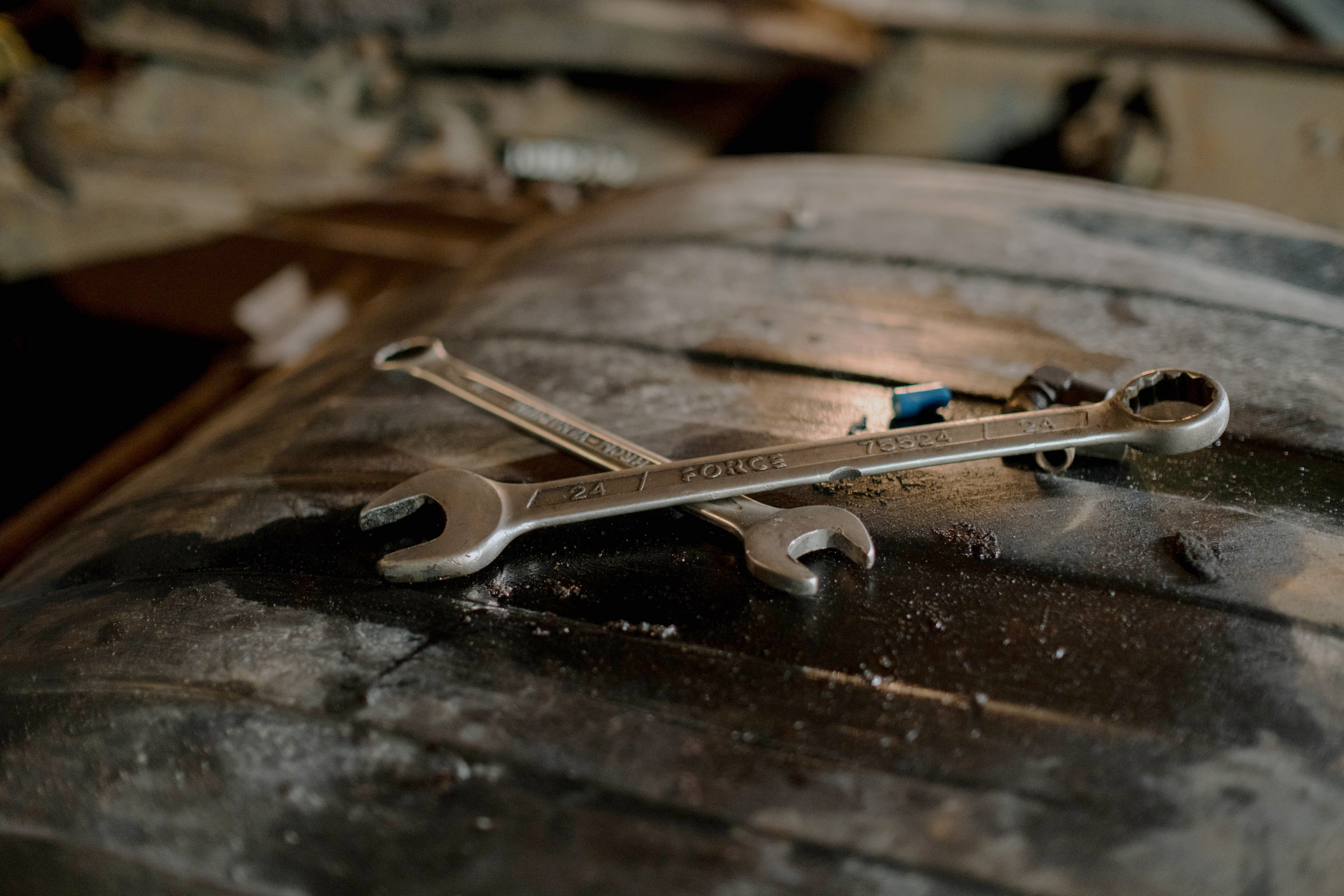 KÉPES
ÉS
NEMHAJLANDÓ
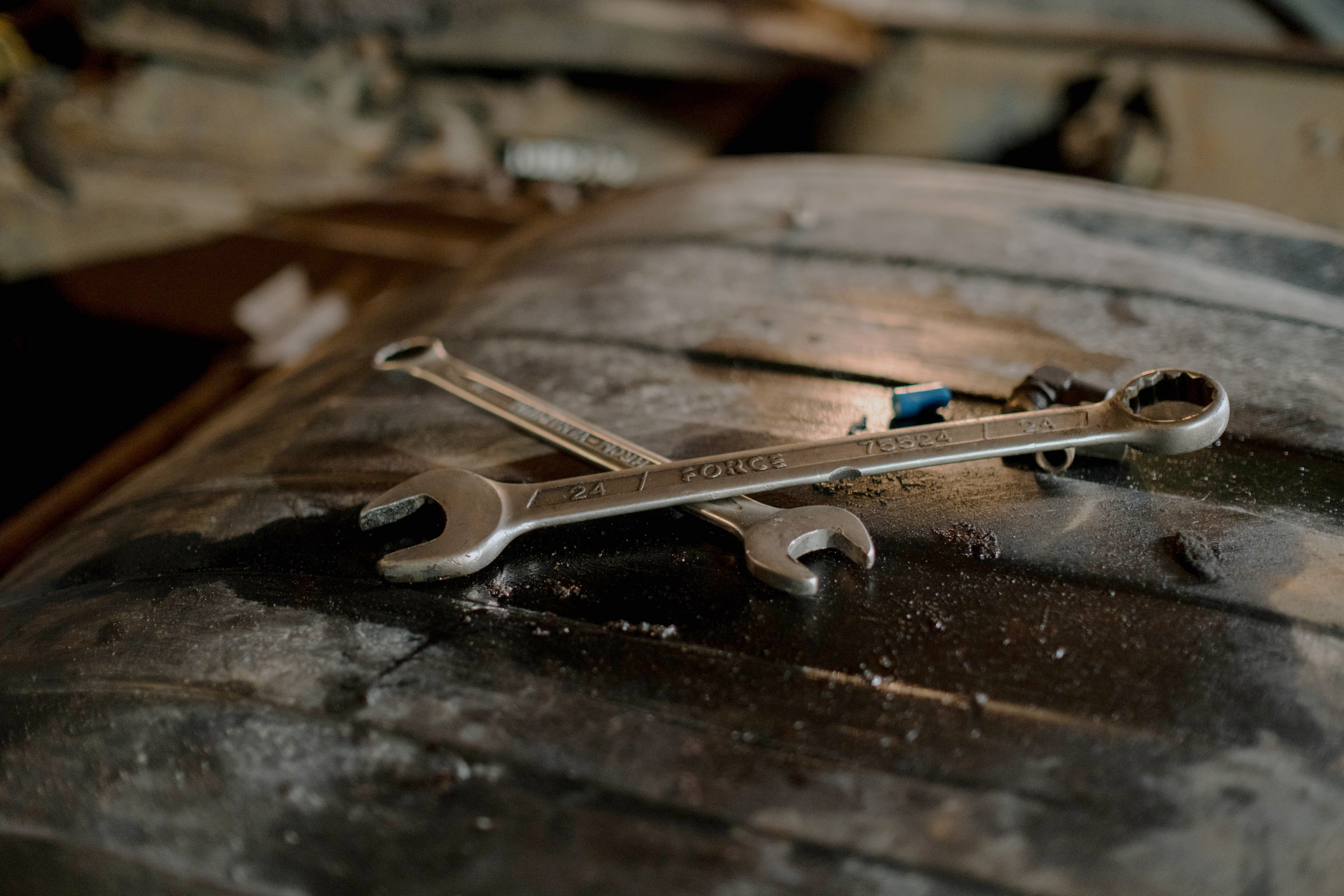 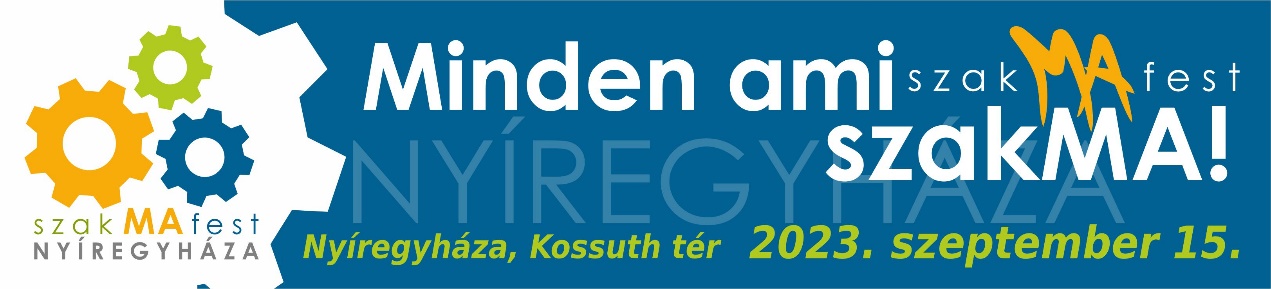 Köszönöm
a megtisztelő figyelmet!
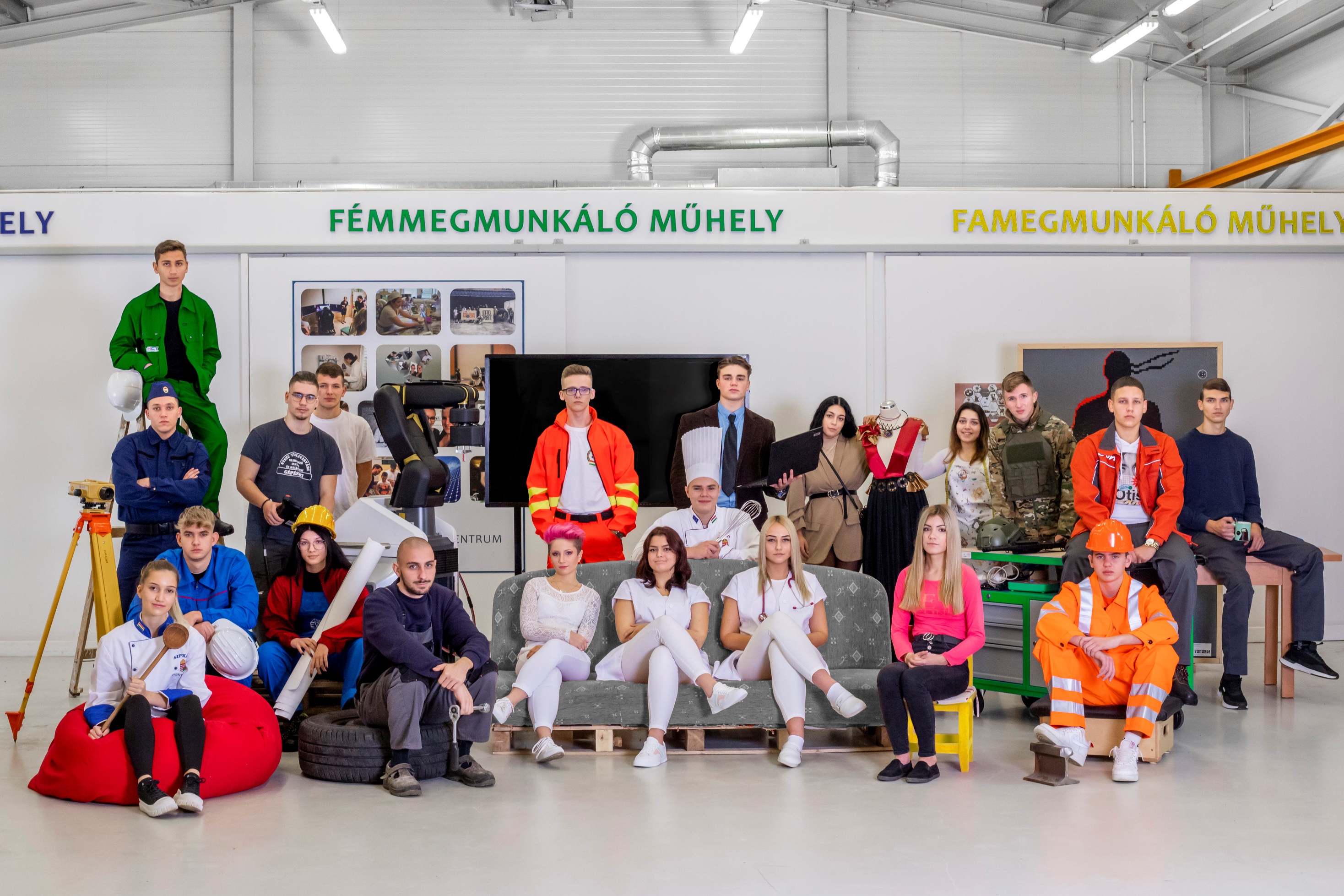 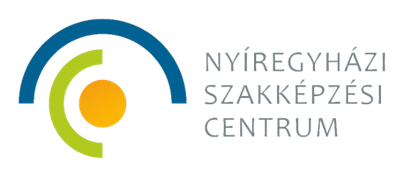 Elérhetőségeink:
www.helloszakma.hu
www.nyszc.hu
www.facebook.com/nyiregyhaziszc
www.instagram.com/nyiregyhazi_szc
www.twitter.com/NyiregyhaziSZC
4400 Nyíregyháza, Dugonics u. 10-12.
06-42/521-371
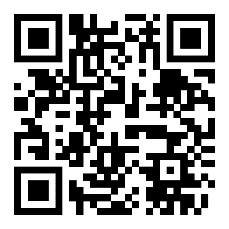 info@nyszc.hu